Презентация к уроку русского языка в 4 классе
разработала учитель начальных классов
Россошинской НОШ – филиала
 МБОУ «Россошинская СОШ» 
Борисова Зинаида Васильевна 
2019 год
Синяя птица
Детский музыкальный театр  имени Н.И. Сац в Москве
Три типа склонения имён существительных
а
я
о
е
ь
Найдите ошибки в рассуждении ученика
По земле стелются клочья тумана.
- В предложении три имени существительных: земле, клочья, тумана. Выделяю окончания. В слове земле окончание –е, это существительное  2-го склонения. В слове клочья – окончание  –я, это существительное – 1-го склонения. В слове тумана окончание – а. Это существительное 1-го склонения.
Алгоритм рассуждения при определении типа склонения имён существительных
1. Поставить существительное в начальную форму ( именительный падеж, единственное число).
2. Определить род, окончание.
3. Определить склонение существительного.
Тема урока
Типы склонения. 
Алгоритм  определения  типа склонения 
имени существительного.
Физминутка
«Берёзки» И. Прищепа
«Золотая осень» И. Левитан
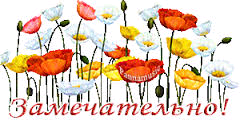 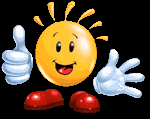 Домашнее задание
На выбор: 

1. Упражнение 179 стр. 101 
2. Мини - сочинение о любой птице (5-6) предложений, можно воспользоваться энциклопедией и выписать самые интересные сведения. Над каждым существительным указать карандашом склонение.